Basic elements of public speaking
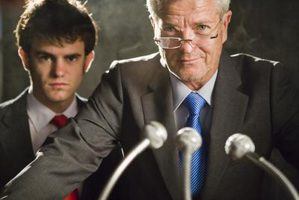 The Five Canons of Rhetoric
Invention: Finding things to say
Arrangement: Organizing the speech writing
Style: Making the speech beautiful with artful language
Memory: Rehearsing and preparing for spontaneity and responsibility 
Delivery: Using the voice and body in the moment
Invention: Finding things to say, the process of developing and refining your arguments
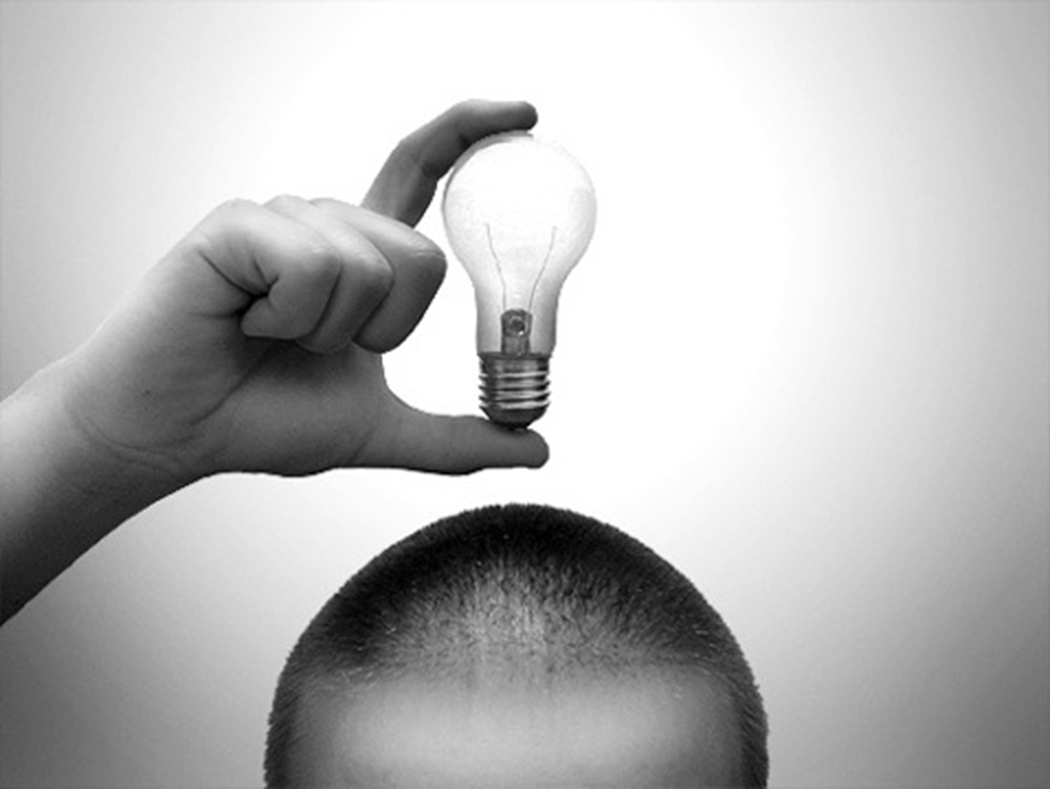 Things to Consider in the Invention
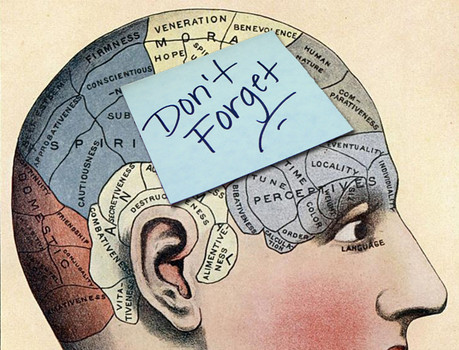 Your audience
Your evidence
The means of persuasion
Timing
Format of argument
Your audience
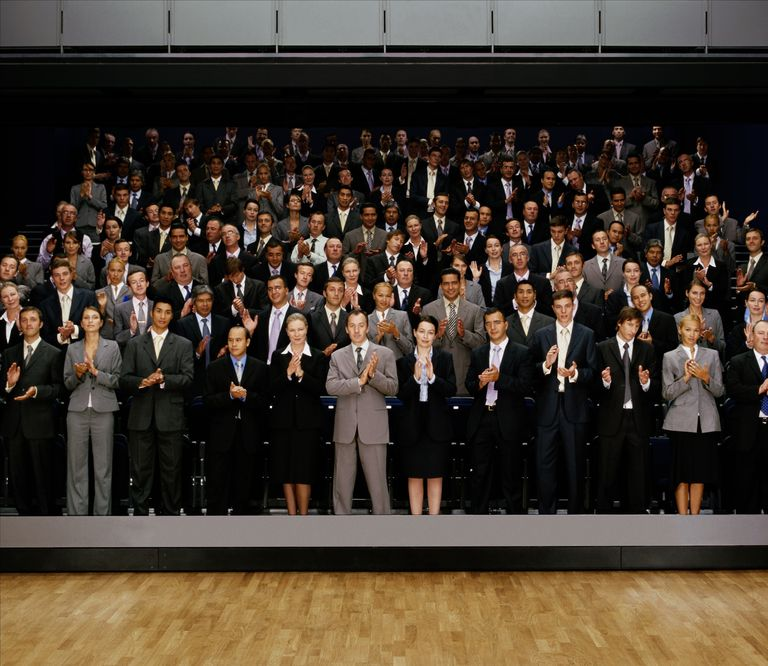 Find out to the best of your ability the overall demographics and cultural background of your audience.
 What does your audience fear? 
What are their desires?
 What are their needs?
Organize your initial inventions into categories which can form main points/arguments:

Cognitive benefits
Emotional benefits
Social benefits

Produce a thesis or central idea by summarizing the main points
Your evidence
Data
Statistics 
Quotations from experts
Testimony from witnesses
Other facts, laws, and important information
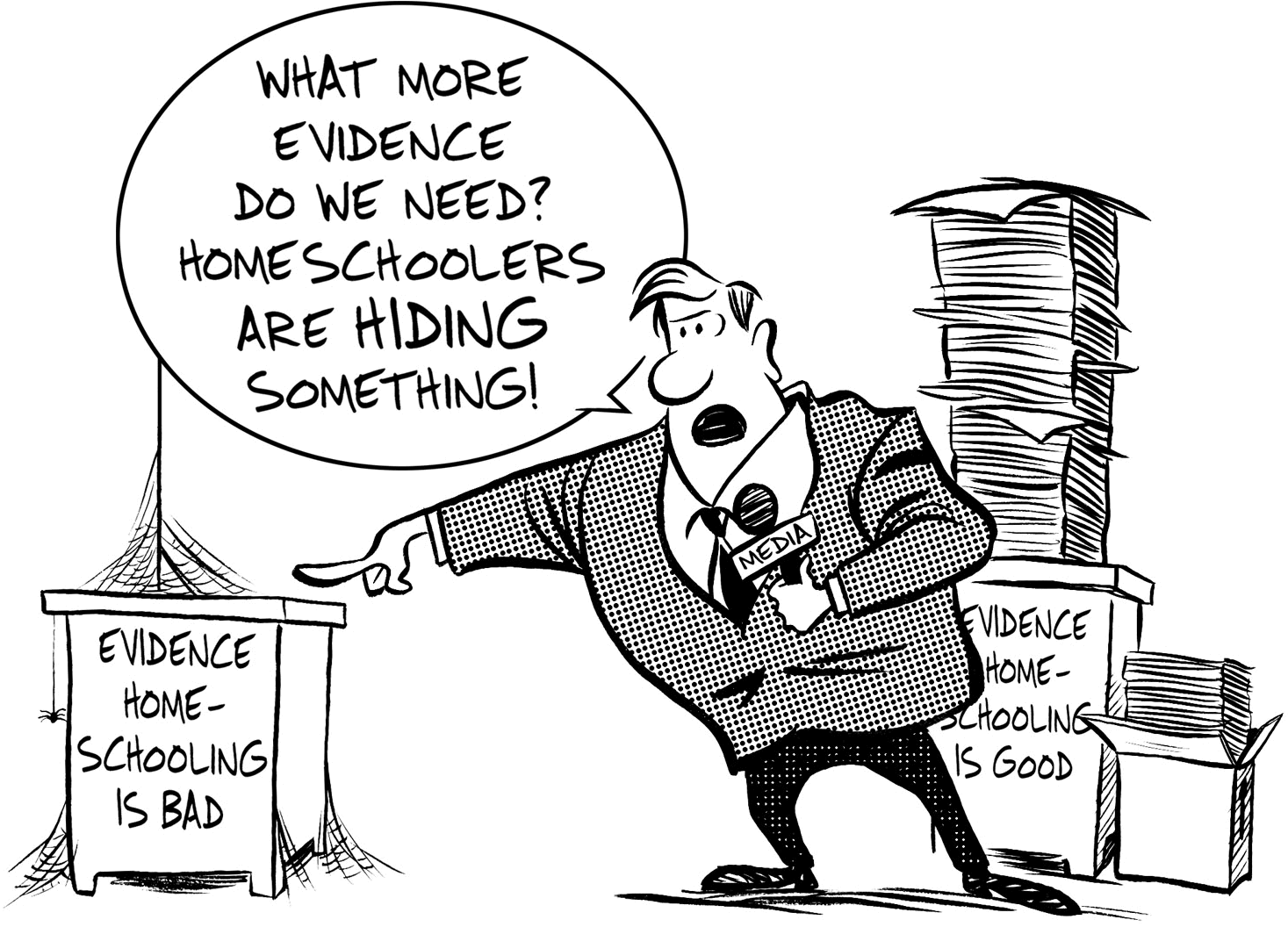 The means of persuasion
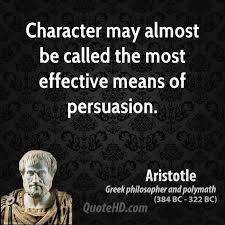 Reasoned Argument (logos)

Emotional Appeals (pathos)

Appeals to character, values, or ways of life (ethos)
Timing
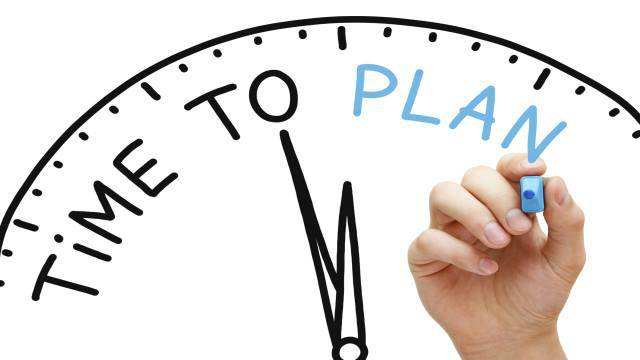 Present certain ideas at different times depending on context
Choose the duration of your speech  depending on your audience and the context of your speech.
Format of argument
Stasis is a procedure designed to help a rhetorician develop and clarify the main points of his argument. Stasis consists of four types of questions a speaker asks himself.
Questions of fact: What is it exactly that I’m talking about? Is it a person? An idea? A problem? Does it really exist? What’s the source of the problem? Are there facts to support the truth of this opinion?

Questions of definition: What’s the best way to define this idea/object/action? What are the different parts? Can it be grouped with similar ideas/objects/actions?

Questions of quality: Is it good or bad? Is it right or wrong? Is it frivolous or important?

Questions of procedure/jurisdiction: Is this the right venue to discuss this topic? What actions do I want my reader/listener to take?
Topics,  consist of a set of categories that are designed to help a writer or speaker find relationships among ideas, which in turn helps organize his thoughts into a solid argument.
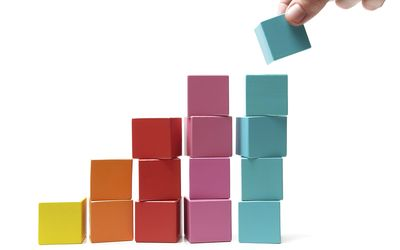 Topics that are especially helpful in forming arguments.

Definition. Requires an author to determine how he would classify the idea, what its substance is, and to what degree it has that substance.
Comparison.  Helps you develop powerful analogies and metaphors that stick with your audience.
Cause and Effect. Requires use of strong, factual evidence, present some of the possible detrimental effects of implementing the ordinance. 
Circumstance. Looks at what is possible or impossible based on circumstances. With the topic of circumstance, you can also attempt to draw conclusions on future facts or events by referring to events in the past, e.g. “I know the sun will rise tomorrow because it has risen every day for thousands of years”.
Arrangement
Arrangement is simply the organization of a speech or text to ensure maximum persuasion. Classical rhetoricians divided a speech into six different parts. They are:

Introduction 
Statement of Facts 
Division 
Proof 
Refutation 
Conclusion
Introduction
There are two aspects of an effective introduction: 
1) introducing your topic 
2)establishing credibility.
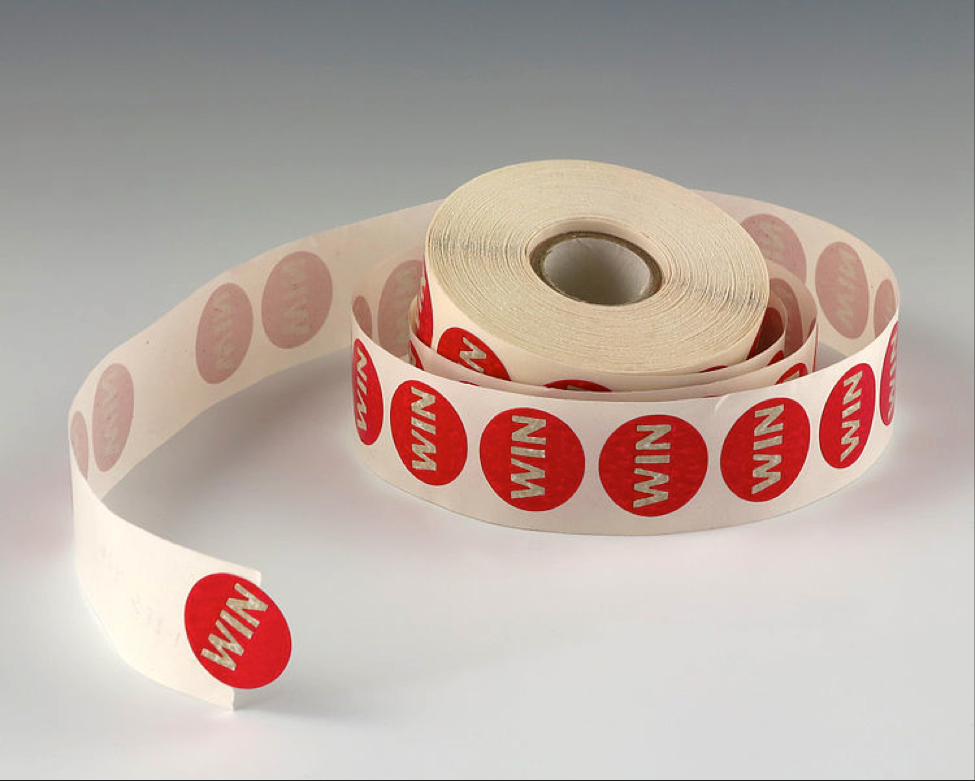 Your main goal is to announce your subject or the purpose of your speech – to persuade, to teach, to praise, etc.

start off with a quote
ask a rhetorical question
 state some shocking fact relating to your topic
make a joke
The best way to start a speech is to tell a captivating story that draws readers in and engages them emotionally
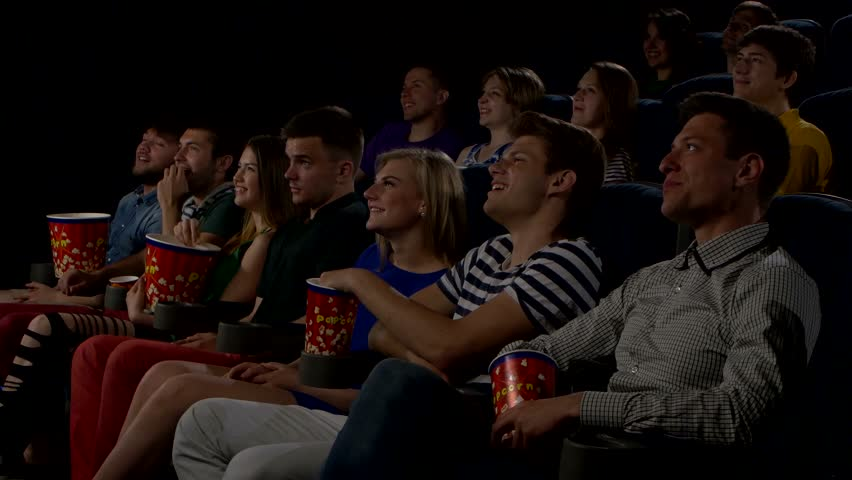 Introductions need:
Grab the attention from the first line
Reveal the topic in a line or two
Establish your credibility using the persuasive appeal of ethos - an appeal to your character or reputation to persuade your audience.
 It doesn’t matter how logical your argument is, if people don’t think you’re trustworthy or a credible source
Statement of Facts 
Background information needed to get your audience up to speed on the history of your issue. 
The goal is to provide enough information for your audience to understand the context of your argument. 
Do’s and  don’ts
Don’t just dryly list off a bunch of facts.
Make them interesting to listen to. 
Create a story. 
Narrate.
Emphasize and deemphasize facts that support or hurt your argument
Division
Summary of the arguments you’re about to make. 
Your audience’s roadmap, e.g. starts out by saying something like, “I have three points to make tonight.”
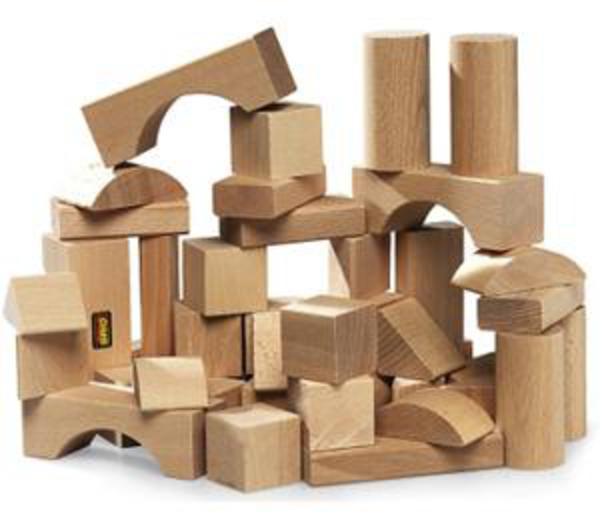 Proof
Construct logical arguments that your audience can understand and follow. 
Use sound and valid arguments. 
Relate back to the facts you mentioned in your statement of facts to back up what you say. 
Suggest a course of action if you want to convince people that your solution is the best one for resolving the problem you just described.
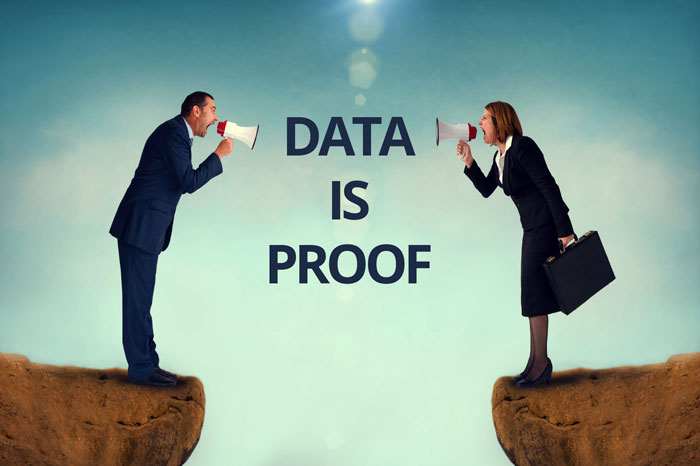 Refutation
Means highlighting the weaknesses in your argument to your audience. 
Sharing the weaknesses of your arguments will actually make you more persuasive in two ways:
1. By getting a chance to preemptively answer any counterarguments an opposing side may bring  up and resolve any doubts your audience .
2. By gaining the sympathy and trust of your audience  (highlighting the weaknesses in your argument is an effective use of ethos).
Conclusion
The goal of your conclusion is to sum up your argument as forcefully and as memorably as possible
Inject some emotion into your conclusion
Use pathos or the appeal to emotion.
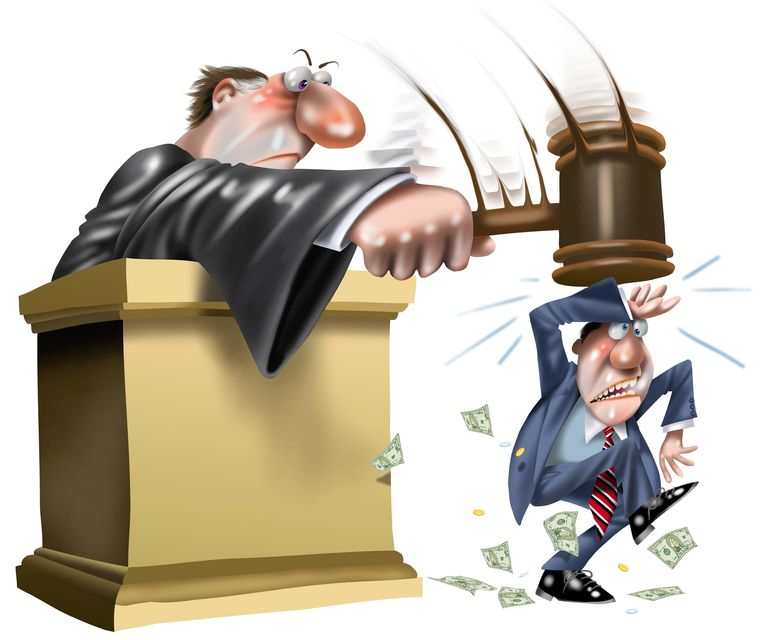 Style
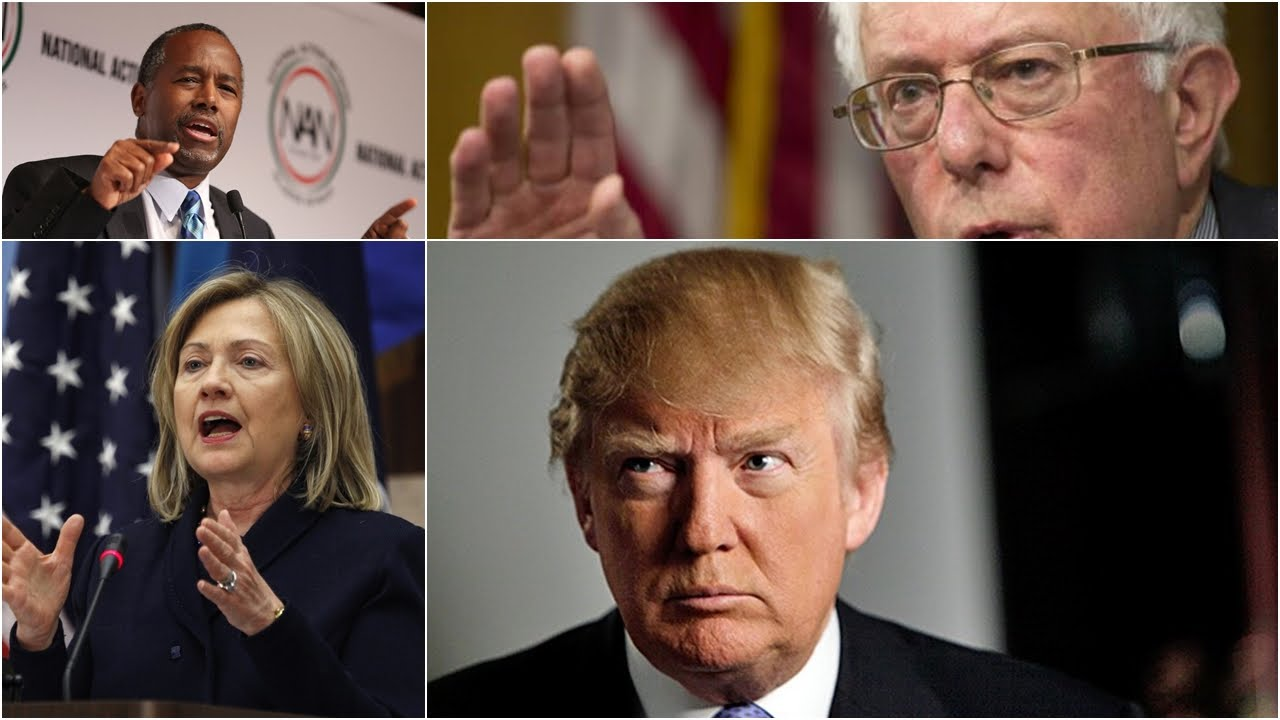 Style
The two most important stylistic virtues in public speaking are clarity and correctness.
Write for the ear…not the eye. Read your work ALOUD.
Avoid phrasing that might be distracting, too ambiguous, or bad for your ethos (e.g. gendered language, slang, etc.)
Memory
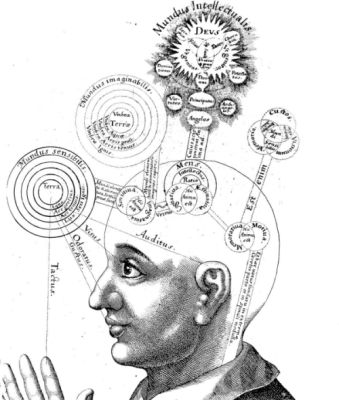 Memory
Rehearse the ideas of the speech, rather than the specific wording.

Rehearse success (don’t rehearse failure…)
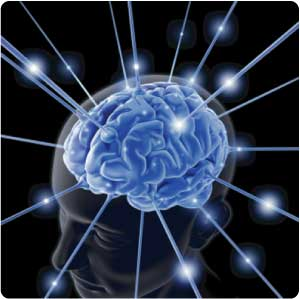 Memory
Memorizing your speech  is a tool to increase an orator’s ethos, or authority with his audience. 
Memorizing your speech makes you seem 
more dynamic and engaging.
 Learn to use mnemonic devices, e.g.  the “method of loci” technique that is concentration on the layout of a building or home that you are familiar with (then you take a mental walk through each room in the building and commit an engaging visual representation of a part of your speech to each room)
Memory
Making your speech memorable means organizing your oration and using certain figures of speech to help your audience remember what you said.
have something interesting to say
make your speech easy to follow and thus easy to remember, e.g. Today, I’m going to discuss three things. One… Two…Three
stop and give your audience a roadmap of where you’re at in your speech, e.g. We’ve just covered …
Harness the power of story by weaving in anecdotes that bolster your point throughout your speech or text
Use figures of speech
Memory
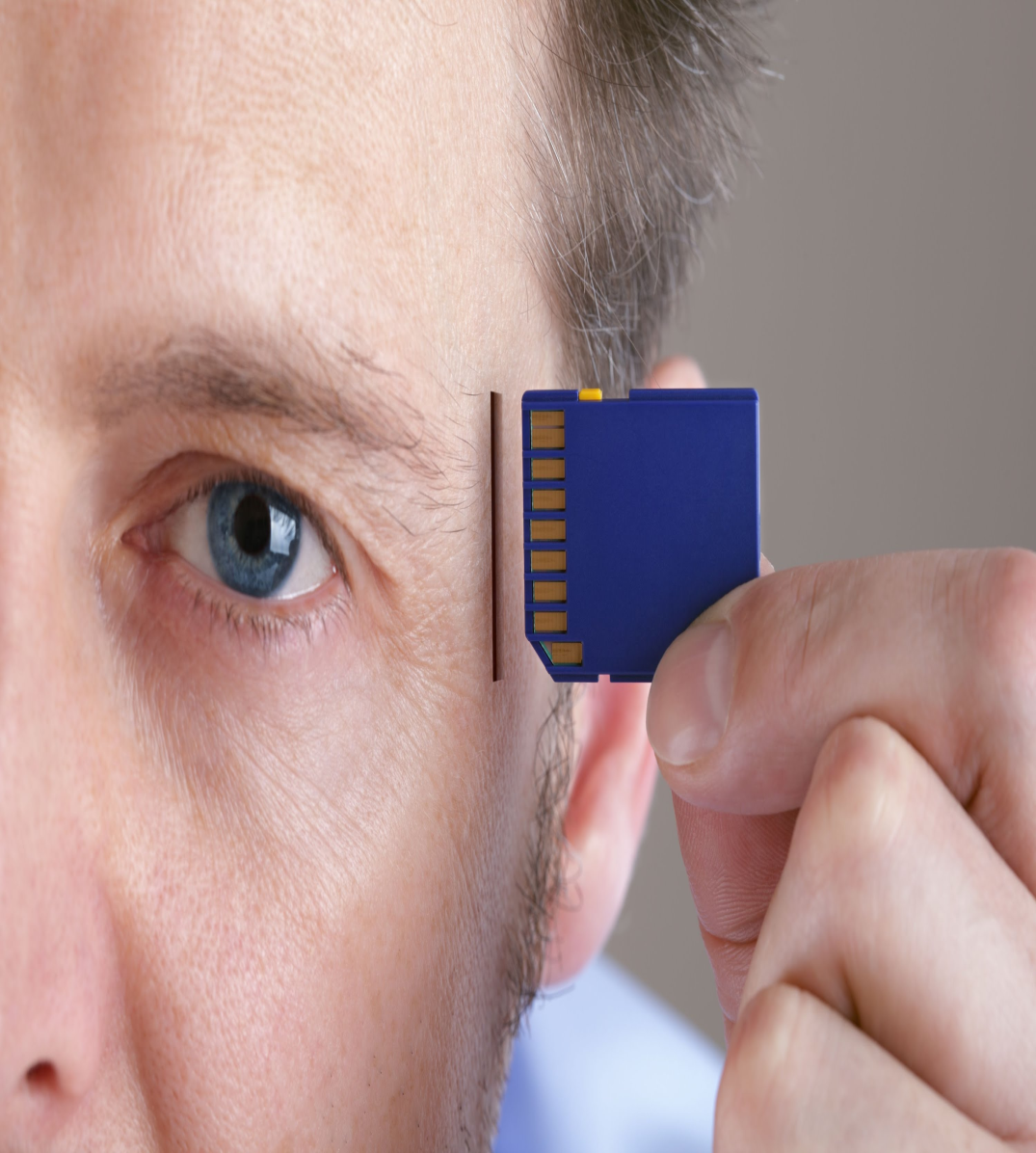 Don’t forget  to store up information that can be used in future speeches or texts.
Delivery
To increase the effectiveness of your oratorical delivery
Master the pause - practice inserting pauses in your speech to find what works.
Watch your body language - alert upright posture, relaxed arms and hands, etc.
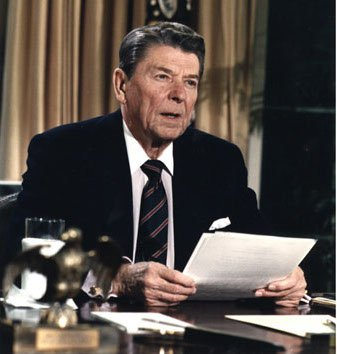 To increase the effectiveness of your oratorical delivery
3 Vary your tone - use inflections to reveal that you’re asking a question, being sarcastic, or conveying excitement. You might even exaggerate your inflections.
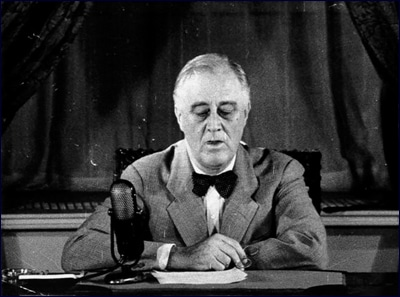 To increase the effectiveness of your oratorical delivery
4 Let gestures flow naturally - give added emphasis to your words.
5 Vary the force of your voice - the strength and weakness of voice can help express different emotions, e.g. Anger, ferocity, and seriousness can be conveyed with a strong, loud voice.
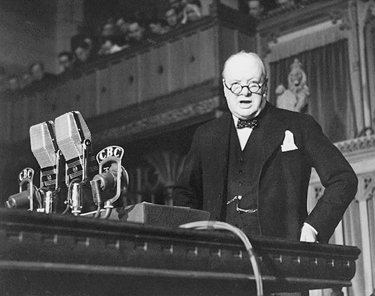 To increase the effectiveness of your oratorical delivery
6 Match your speed with your emotion:
Rapid: haste, alarm, confusion, anger, vexation, fear, revenge, and extreme terror.
Quick or brisk: joy, hope, playfulness, and humor.
Moderate: good for narration, descriptions, and teaching.
Slow: gloom, sorrow, melancholy, grief, pity, admiration, reverence, dignity, authority, awe, power, and majesty.
Very slow: used to express the strongest and deepest emotions.
To increase the effectiveness of your oratorical delivery
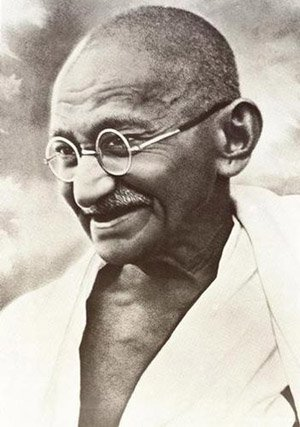 7 Enunciate - make yourself easier to be understood by doing tongue twisters.
8. Look your audience in the eye - make a connection by working your way across the room and making eye contact with several different people in the audience